Focus: ire





i – start at the top, come all the way down and flick. Lift and dot.
r – start at the top, come down, bounce back up and over.
e – start with a loop, then make a curve.
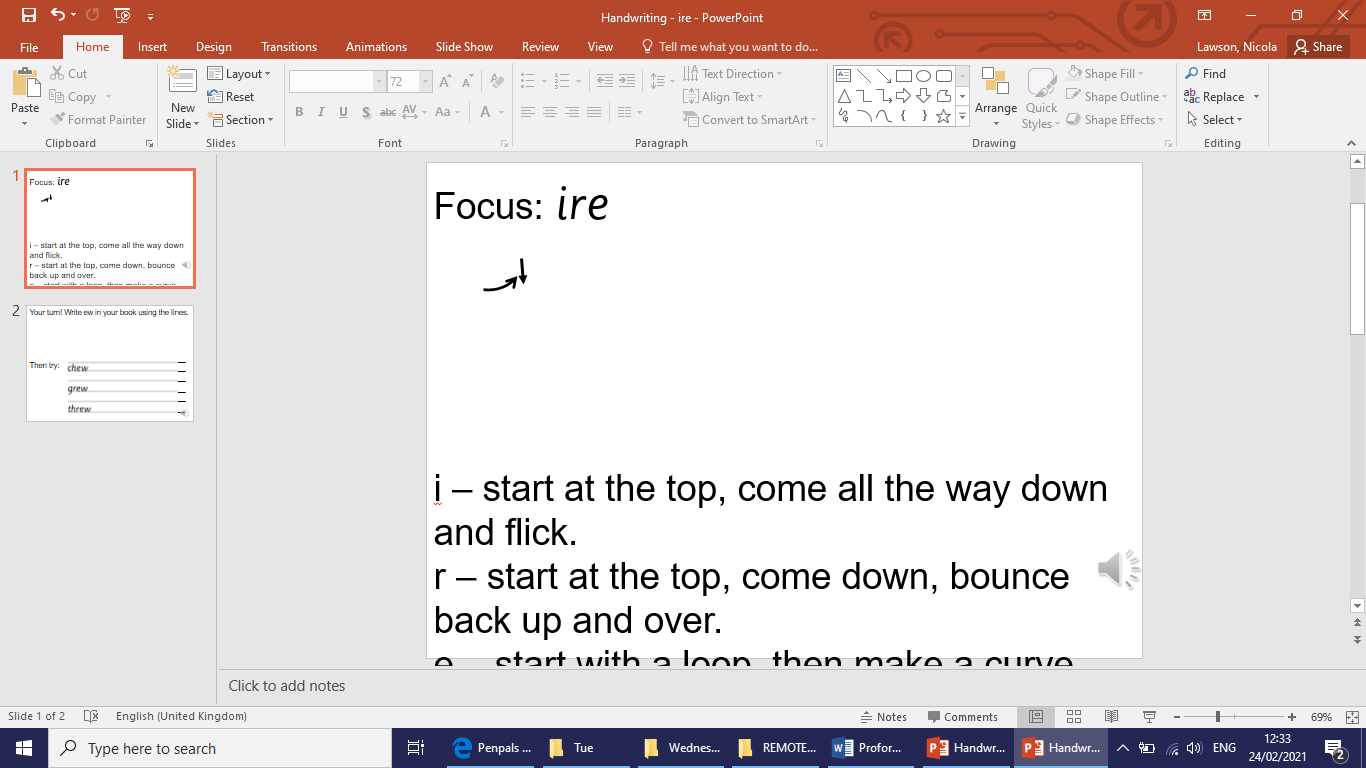 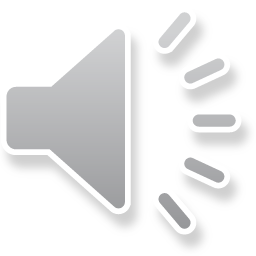 Your turn! Write ire in your book using the lines.





Then try:
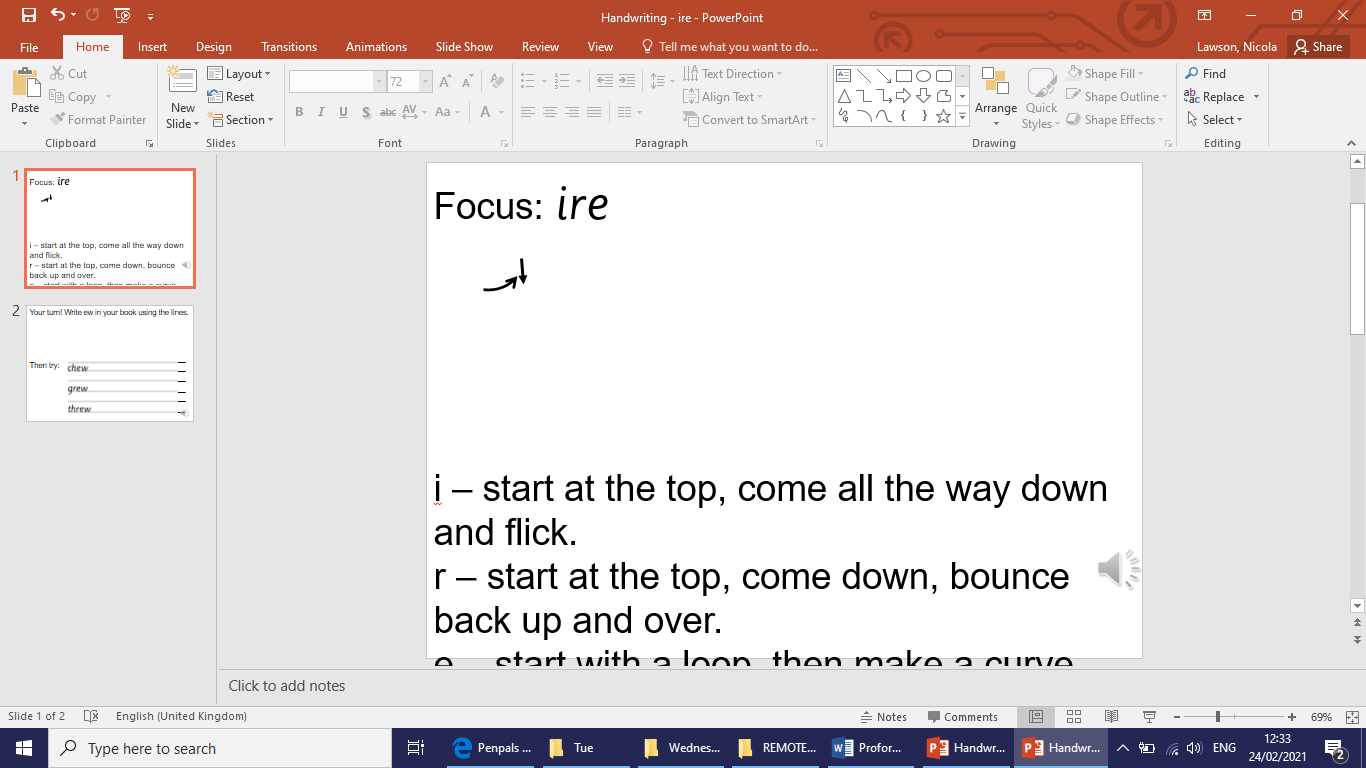 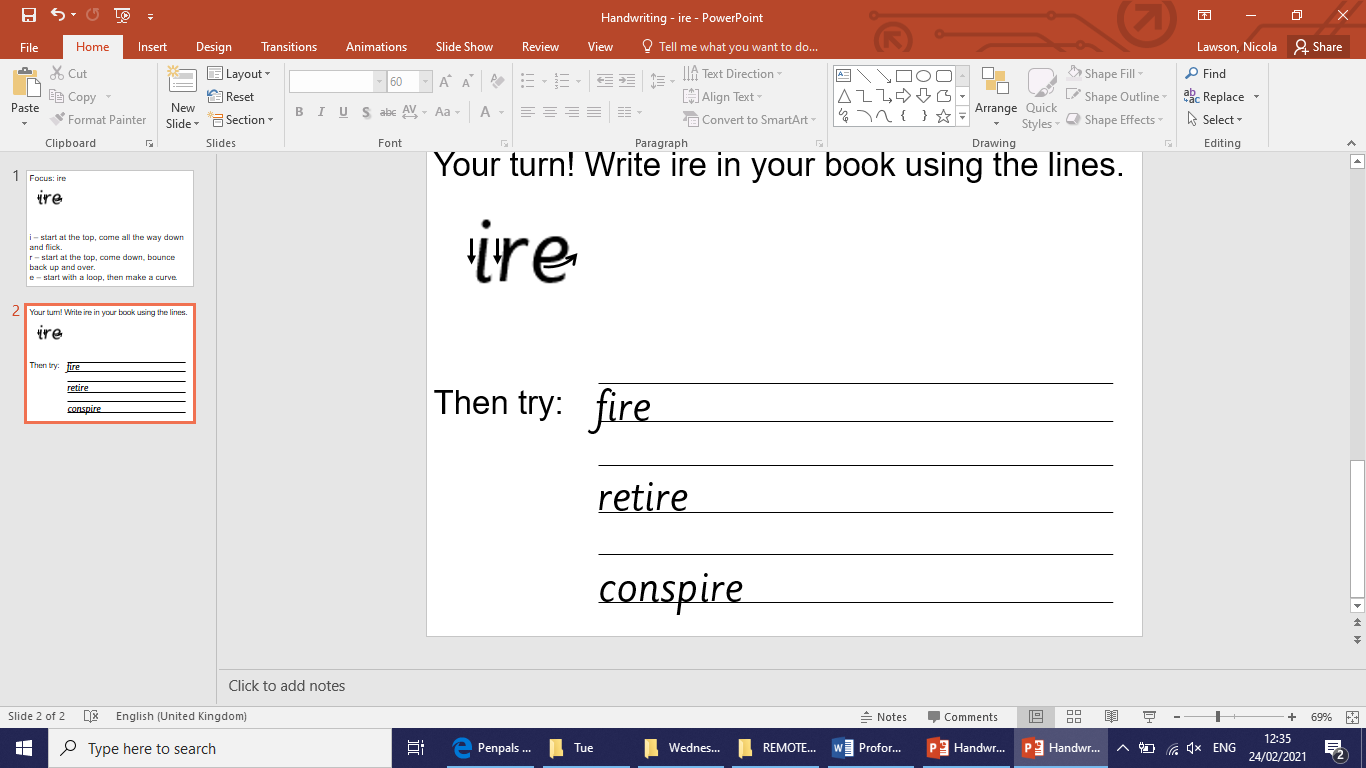 fire
retire
conspire
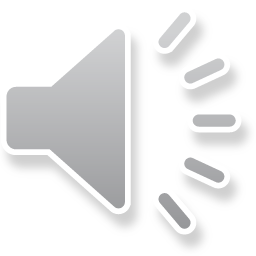